USPS Pricing Overview




May 2015
Market Dominant Price Change
Overview
Classification Changes
First-Class Mail®
Standard Mail®
Periodicals®
Package Services
Extra Services
Promotions

Competitive Price Change
Highlights
2
Total average increase of ~2.0% on Market Dominant products

The Price Cap

CPI:  1.966%

Based on Consumer Price Index 

PRC formula a moving average of CPI data
3
4
DISCUSSION DRAFT
Market Dominant Classification Changes
Provide more robust pricing for Flats Sequencing System (FSS) sorted mail
Provide pricing for Carrier-Route Pallets in non-FSS locations
Rationalize and simplify Special Service offerings 
Add 2015 promotions (Earned Value Reply Mail, Color Transpromo, Emerging Technologies, Mail Drives Mobile)
5
Pricing for FSS sorted mail
Standard Mail
Per piece price for FSS eligible pieces in scheme bundles on/in any container at all entry points 
Per piece price for FSS eligible pieces in scheme bundles on/in FSS scheme and facility containers entered at the DFSS
FSS sort for CR High Density/High Density Plus remains optional:
Pay FSS prices if FSS prepped
Pay HD Carrier Route prices if prepped as HD Carrier Route
6
Pricing for FSS sorted mail
Periodicals
Created a piece price for FSS Flats
Bundles priced to encourage scheme containers
Introduced FSS scheme Sack and Tub prices
Introduces FSS facility Pallet, Sack and Tub prices 

BPM Flats
FSS piece prices for FSS scheme bundles at all entry points except DDU
7
Pricing for CR Flats: Non-FSS Zones
Standard Mail
Per piece price for 5-Digit/Scheme pallets with all Carrier Route bundles at all entry levels
Maintain per piece price for Merged 5-Digit pallets that contains Carrier Route and 5-D bundles 

Periodicals
Introduce a pure Carrier Route pallet price for 5-Digit pallets with all Carrier Route bundles at all entry levels
8
Simplify Special Services
Free USPS Tracking for First-Class Mail Parcels, BPM Parcels, and Library and Media Mail

Add an Adult Signature option with Certified Mail

Provide Signatures for items insured for more than $500
9
USPS Tracking
Included at no additional charge for the following market dominant products: 
First-Class Mail parcels 
Media Mail
Library Mail
Bound Printed Matter 

Tracking still available for purchase with Standard Mail parcels
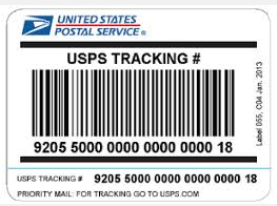 10
Certified Mail
3 new combined offerings to allow mailers to combine services:
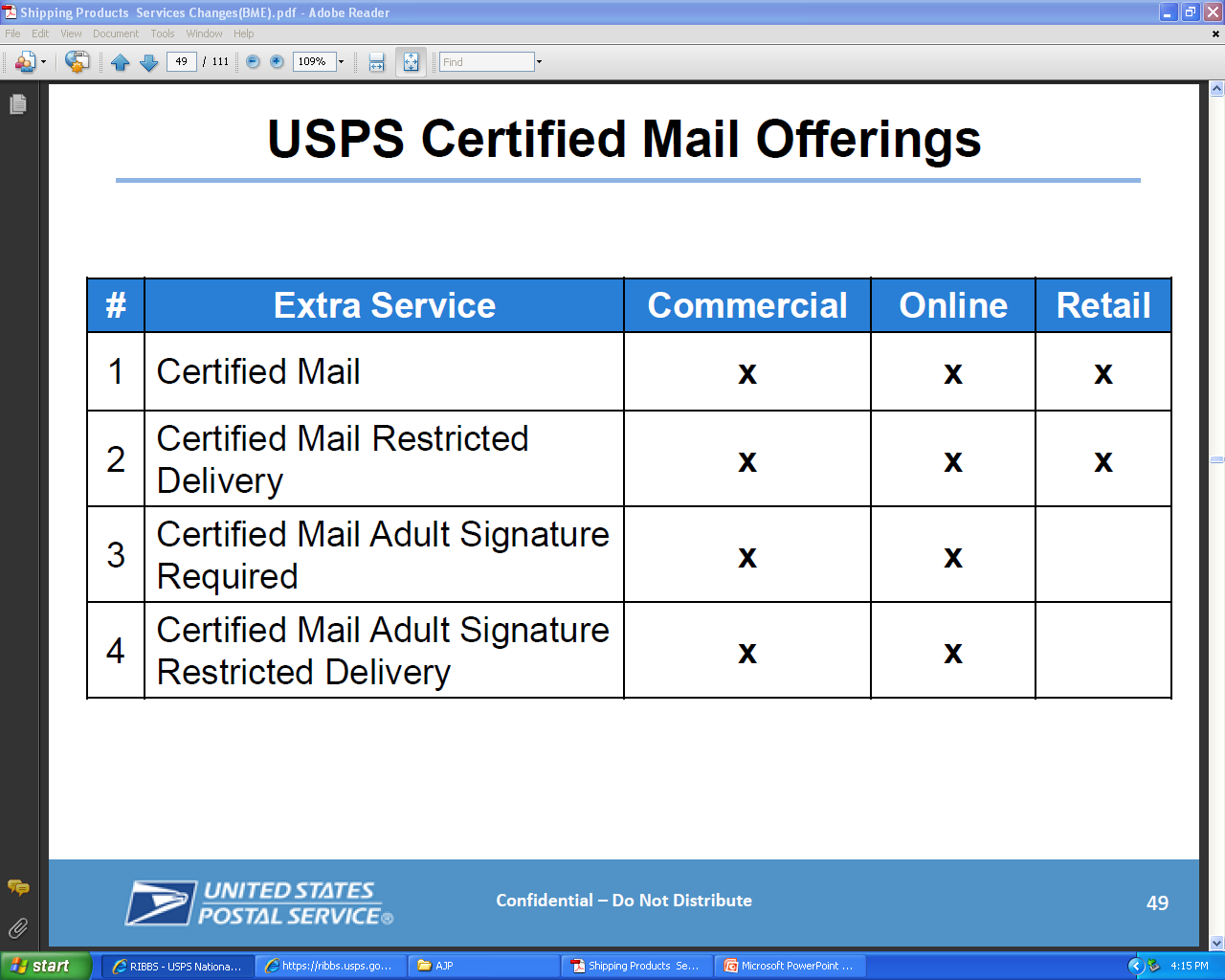 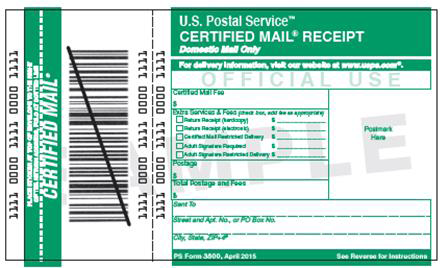 11
Insurance
Combined two tables in to one for Domestic
Combined three tables into two for International
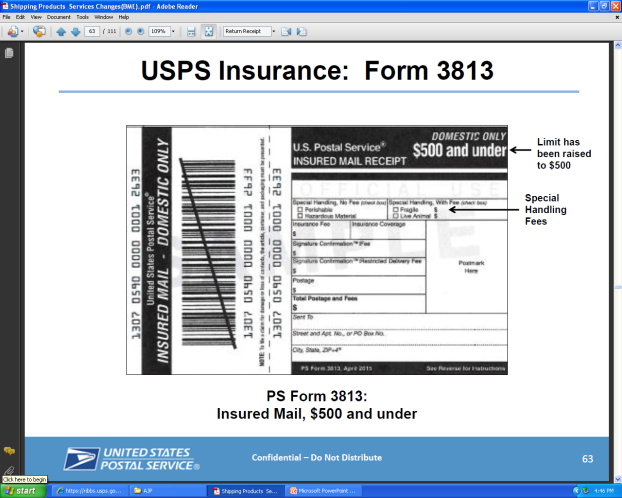 Adjusted insurance threshold for capturing recipient's signature at the time of delivery
Increased from more than $200.00 to more than $500.00 for insured items
Insurance Coverage
$500 (new)
$200 (old)
12
Full Service IMb Incentives Remain in Place
First-Class Mail	   	$0.003

Standard Mail 		$0.001

Periodicals			$0.001
13
First-Class Mail
~2.0% overall increase
 49-cent stamp price remains at 49 cents
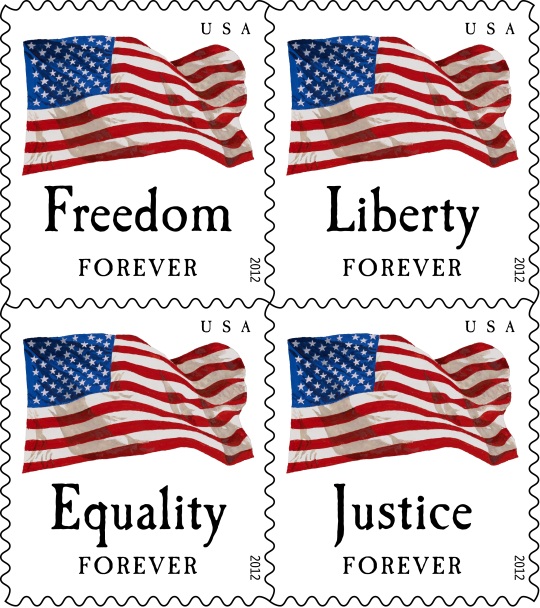 14
Key First-Class Mail Single-Piece Prices
15
First-Class Mail Single-Piece
Letters (CPI + Exigent Surcharge)

Additional ounce increases to $0.22

Postcard rate increases to $0.35

First-Class Mail International Global Forever Stamp $1.20
16
Key First-Class Mail Bulk Prices
17
[Speaker Notes: Title]
First-Class Mail Presort
Letters (CPI + Exigent Surcharge)

Letters up to 2 ounces charged the 1-ounce price

Additional ounce remains at $0.13
18
First-Class Mail International
4.4% overall increase
19
Standard Mail
1.9% overall increase
20
Key Standard Mail Prices
21
21
Standard Mail
Detached Address Labels (DALs) 
Price increases to 3.6 cents from 3.4 cents (CPI + Exigent Price)
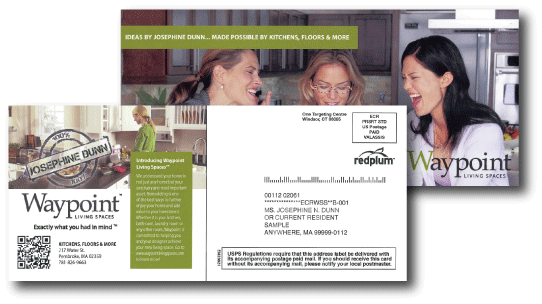 22
Key Standard Nonprofit Mail Prices
23
23
24
Package Services
2.0% overall increase
Retain $0.001 IMb barcode discount for BPM Flats
25
Extra Services
0.234% overall increase
26
2015 Promotions
Earned Value Reply Mail Promotion
Designed to encourage mailers to use First-Class Mail as a primary reply mechanism for their customers.
Advanced and Emerging Technology Promotion
Designed to encourage mailers to integrate direct mail with mobile technology.
Color Transpromo Promotion
Designed to encourage First-Class mailers to invest in color print technology.
Mail Drives Mobile Engagement Promotion
Designed to demonstrate how direct mail, combined with mobile technology, continues to be a convenient method for consumers to engage and interact with their printed mailpieces.
27
As of: 5/7/15
APRIL – MAY - JUNE
JULY – AUG - SEPT
OCT – NOV - DEC
JAN – FEB - MARCH
FIRST-CLASS MAIL®
Earned Value Promotion
Registration
March 15 –April 30
Promotion Period   May 1 – July 31
Color Transpromo Promotion
Registration
April 15 – Nov 30
Promotion Period June 1 – November 30
STANDARD AND FIRST-CLASS MAIL
Emerging and Advanced Technology Promotion
Registration
March 15 – Nov 30
Promotion Period June 1 – November 30
STANDARD MAIL®
Mail Drives Mobile Engagement Promotion
Registration
May 15 – Dec 31
Promotion Period July 1 – December 31
Competitive Filing Highlights
No price change for Priority Mail Express, Priority Mail, or Pickup on Demand
New zoned prices based on origin ZIP Code for Priority Mail International (PMI) destined to Canada
An increase to 66 pounds for the maximum weight for PMI Rate Group 17 (Netherlands)
Combines insurance tables for Priority Mail Express International and PMI to simplify pricing
29
Resources
Online
Postal Explorer® ─ pe.usps.com
Current and new prices
Including downloadable price files in excel and CSV formats

Federal Register notices

Domestic Mail Manual & International Mail Manual


DMM® Advisory ─ posted on Postal Explorer, also special e-mail updates
30
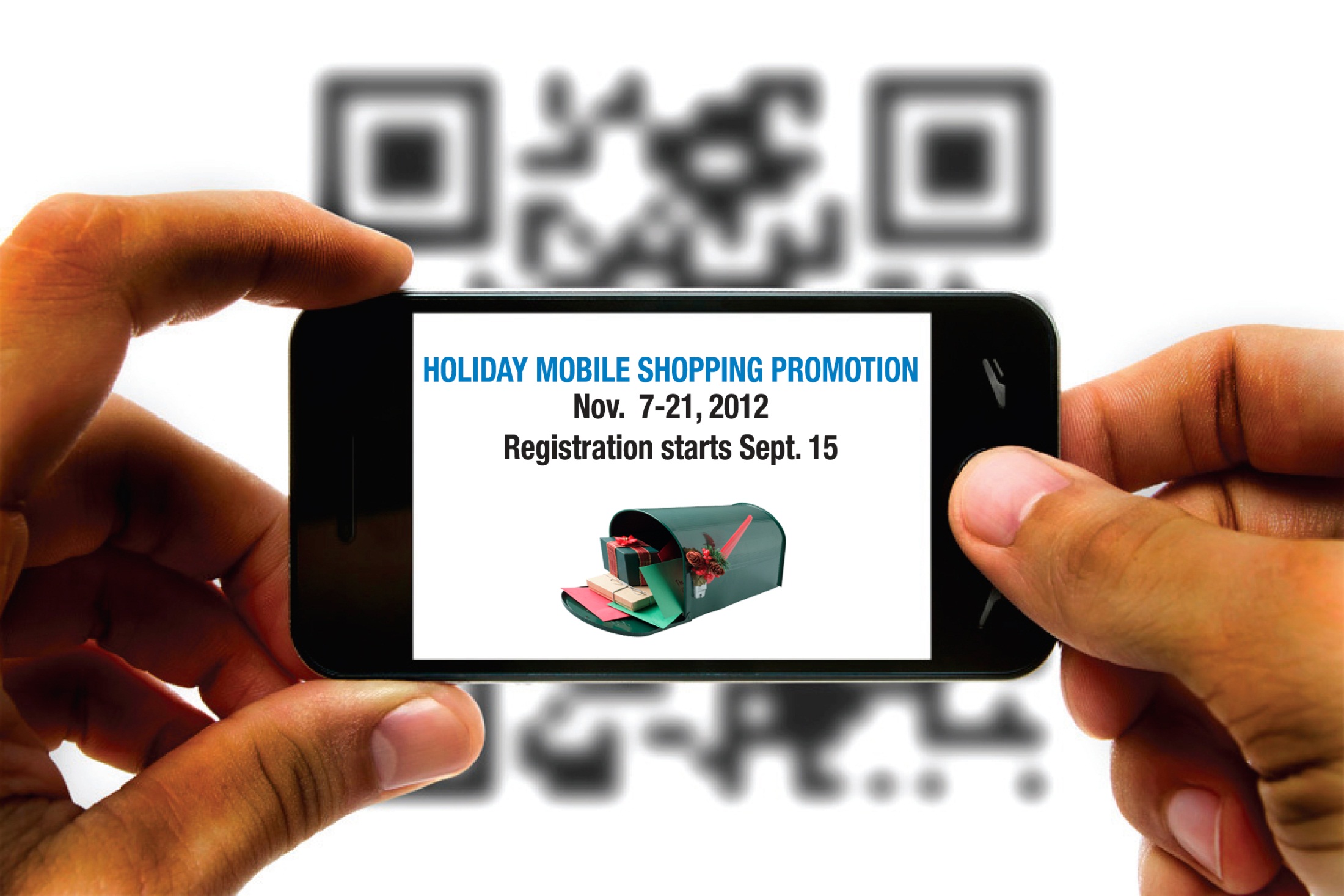 Questions?
31